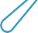 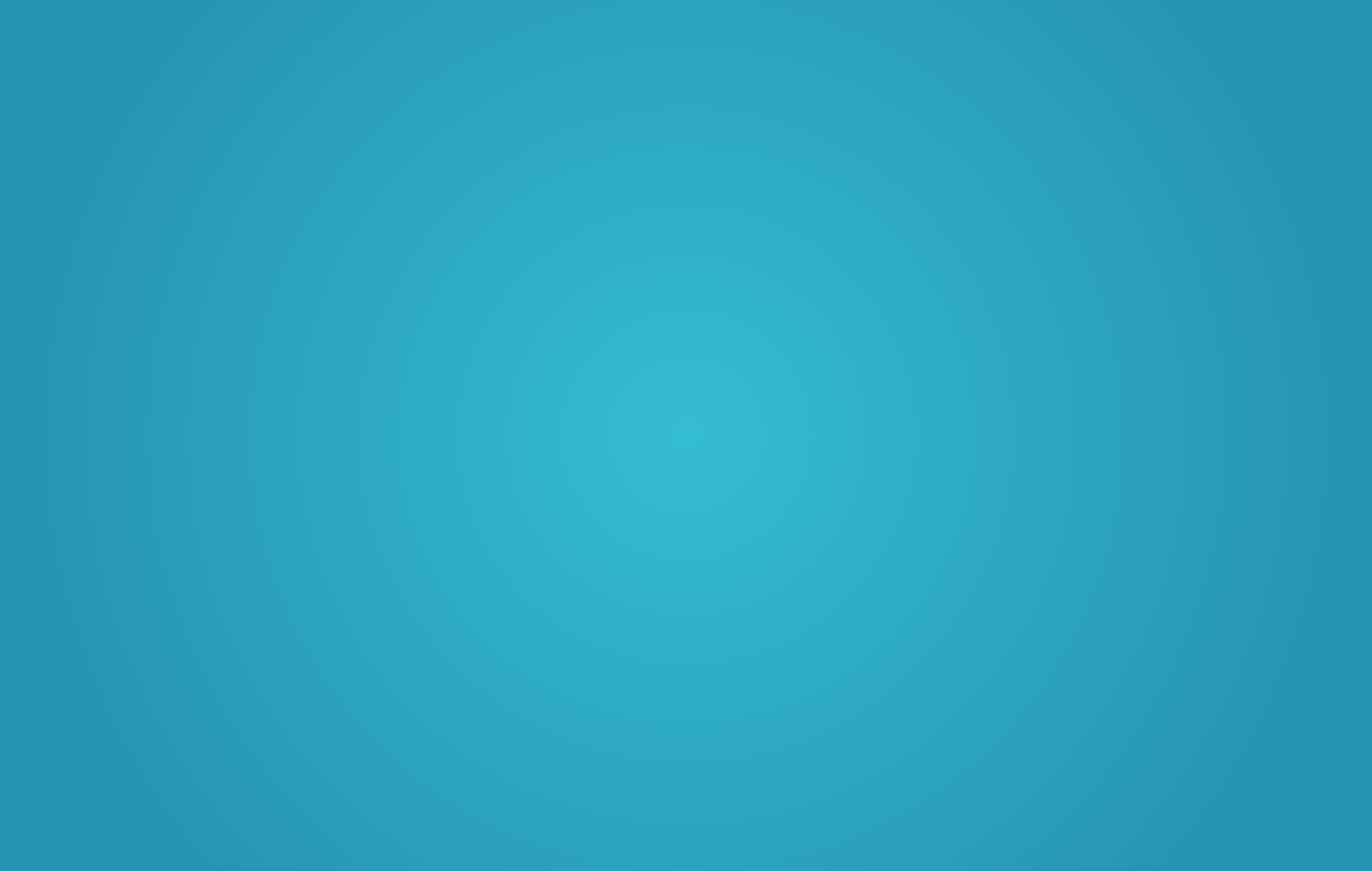 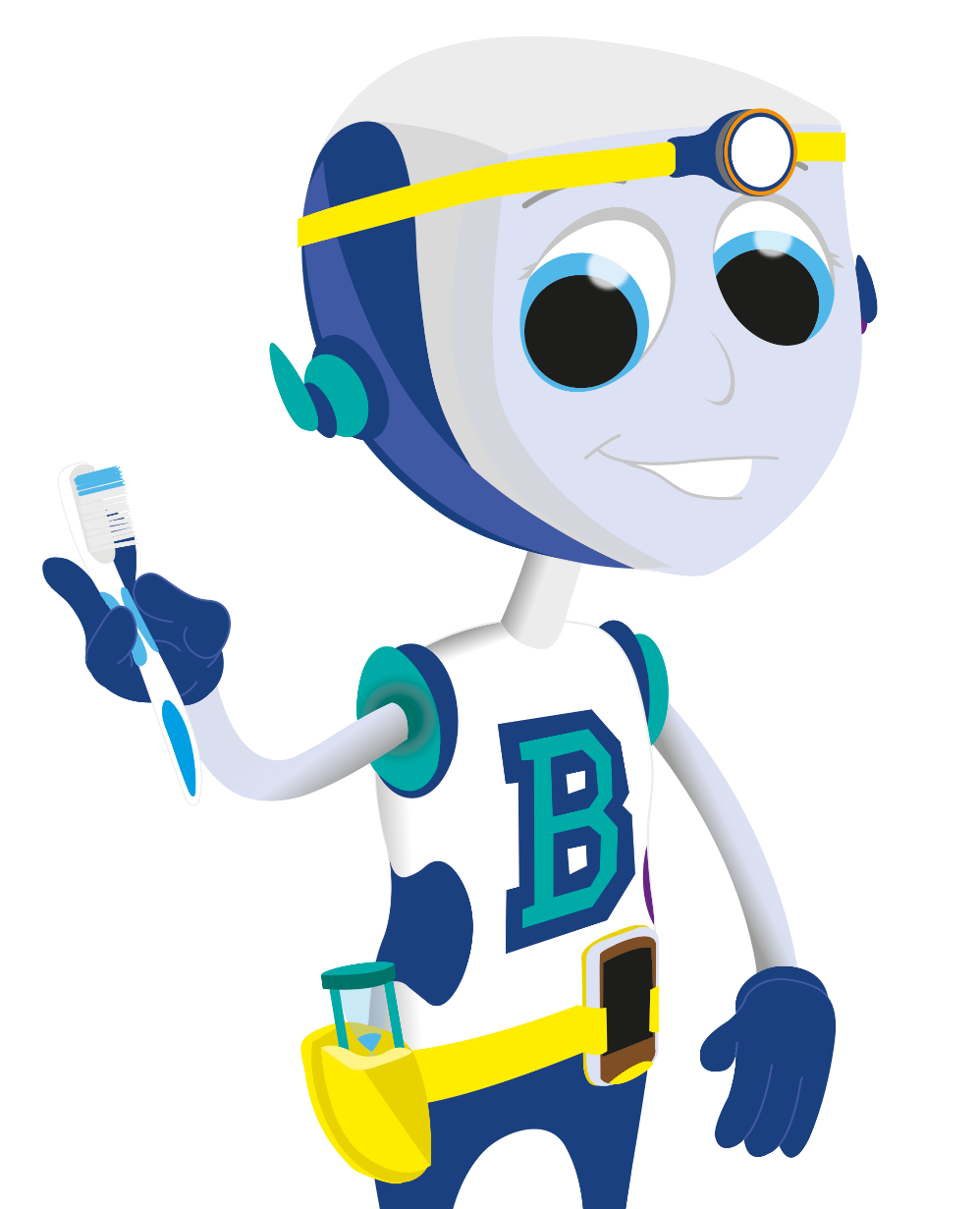 Looking  After Our  Teeth
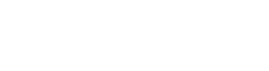 KEY STAGE 2 Lesson 2
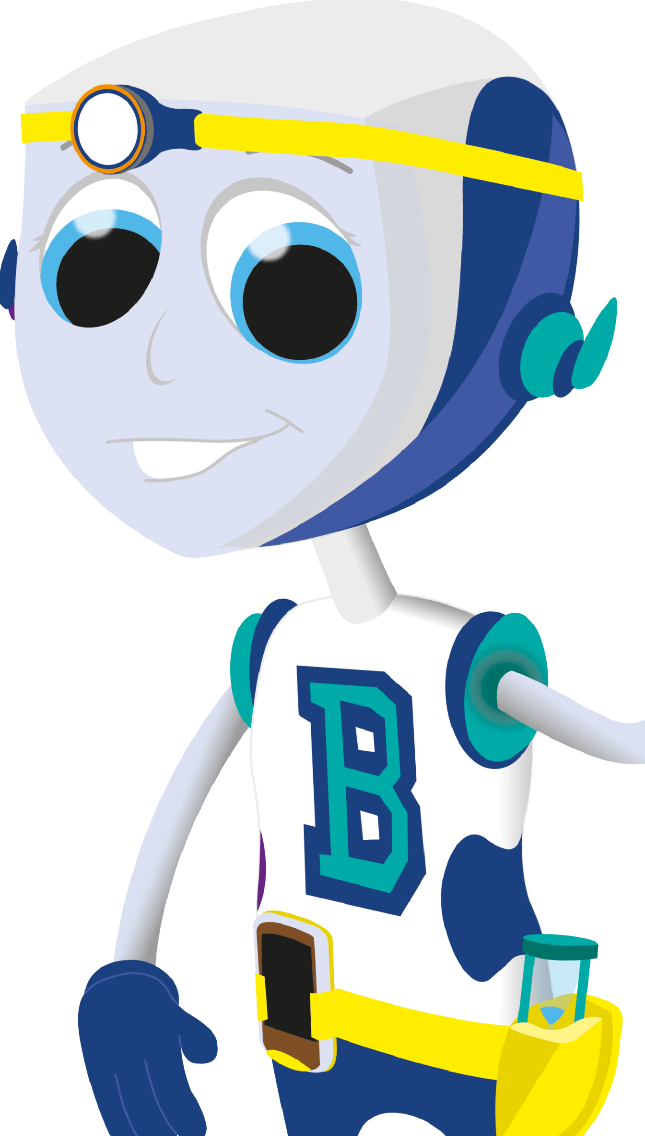 What is Dental  Decay?
© Oral Health Foundation www.dentalhealth.org
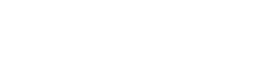 KEY STAGE 2 Lesson 2
The sugar in our diet  reacts with the bacteria  in our mouths and forms  plaque acids (an acid  attack).
These acids soften  the enamel and  dentine and cause  dental decay.
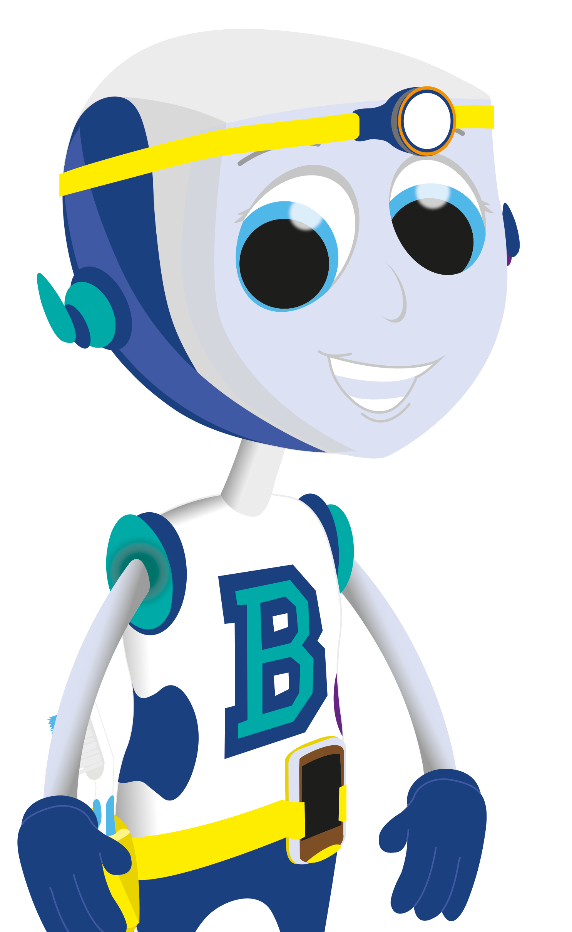 © Oral Health Foundation www.dentalhealth.org
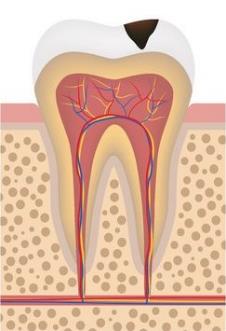 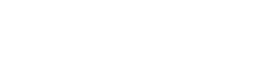 KEY STAGE 2 Lesson 2
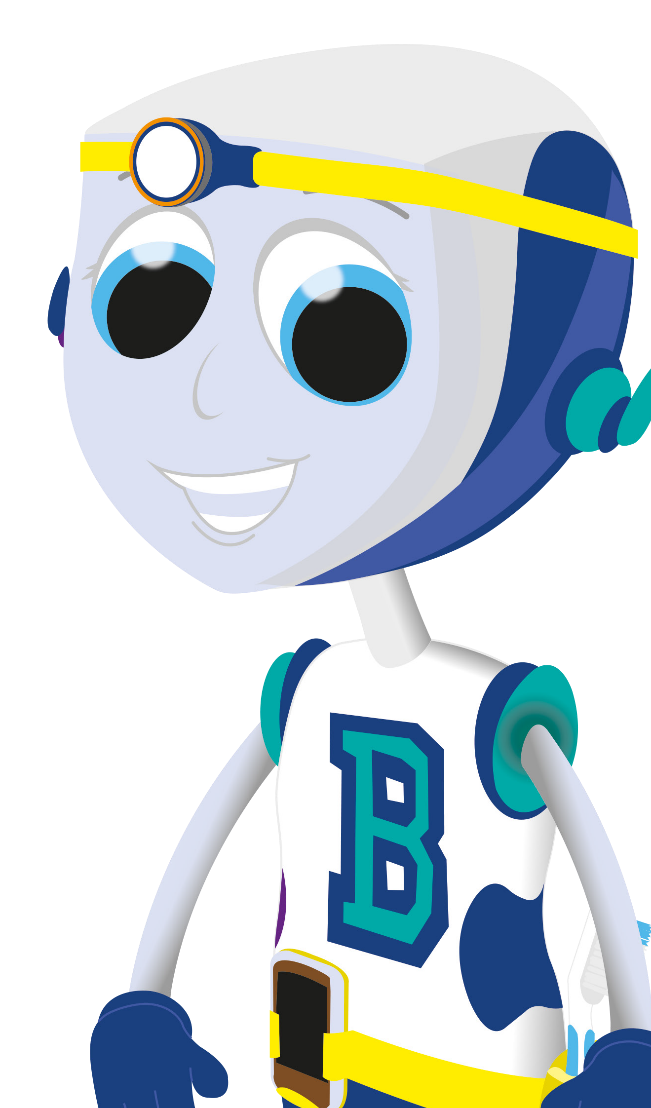 What is plaque?
Plaque is a soft, sticky  film that builds up on  our teeth and contains  millions of bacteria.
© Oral Health Foundation www.dentalhealth.org
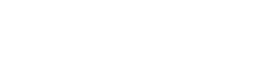 KEY STAGE 2 Lesson 2
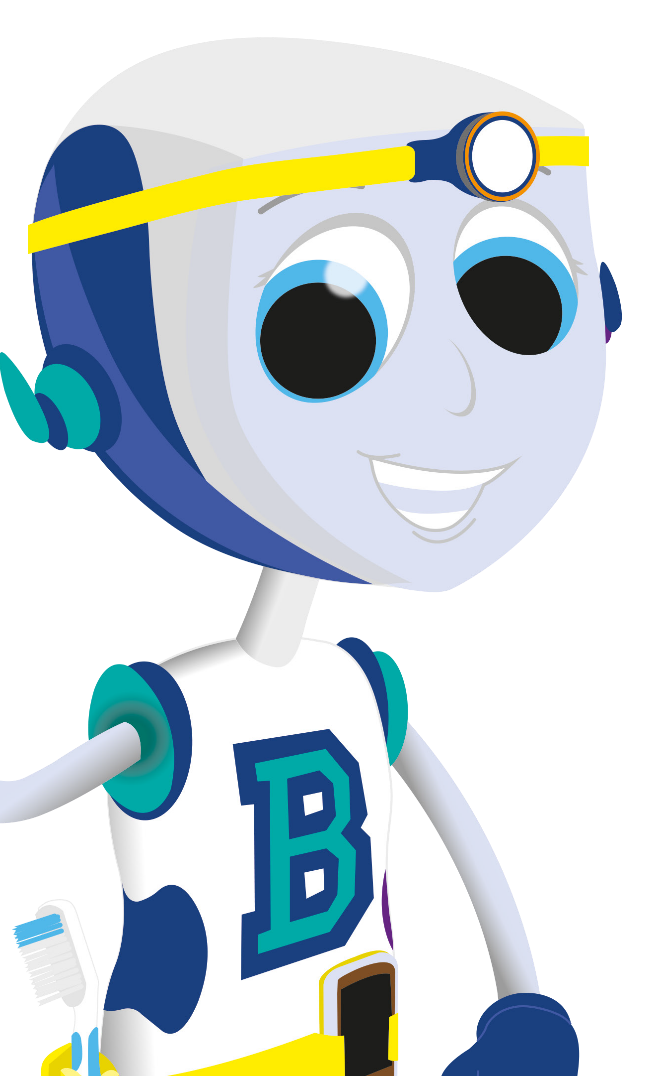 The plaque acids start to  attack the enamel on our  teeth. Eventually, this  will cause a hole (cavity)  in the tooth.
© Oral Health Foundation www.dentalhealth.org
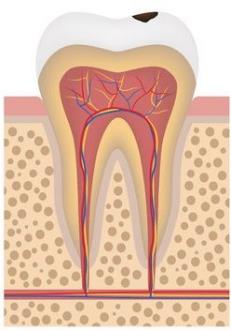 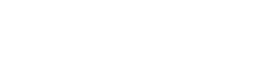 KEY STAGE 2 Lesson 2
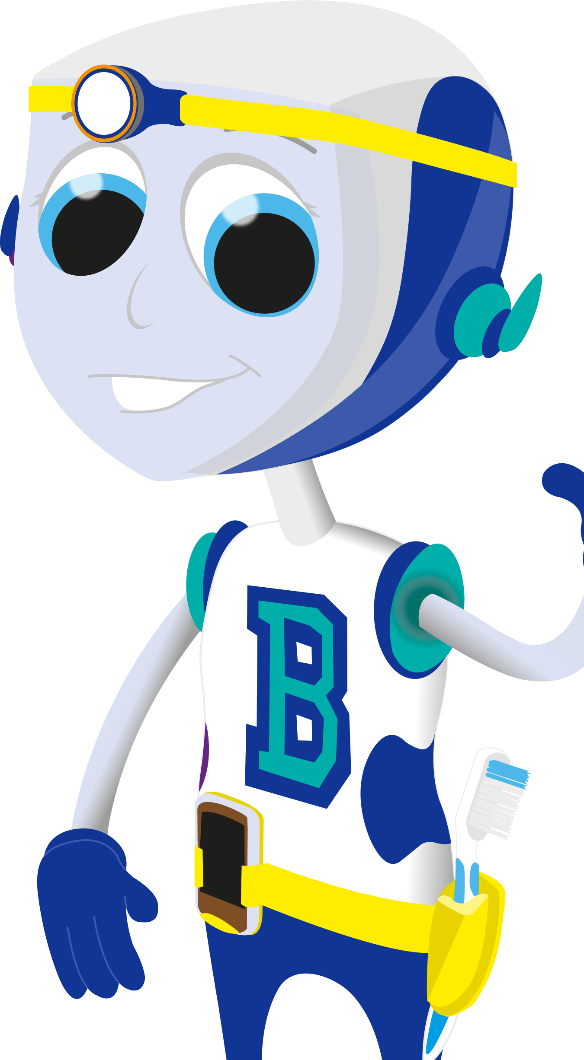 If this is left untreated,  the decay will continue  further into the tooth.

This may cause the tooth  to become painful and this  could lead to the tooth  having to be taken out  (extracted).
© Oral Health Foundation www.dentalhealth.org
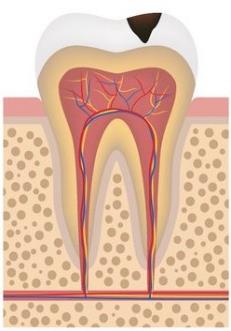 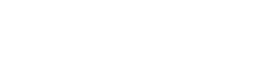 KEY STAGE 2 Lesson 2
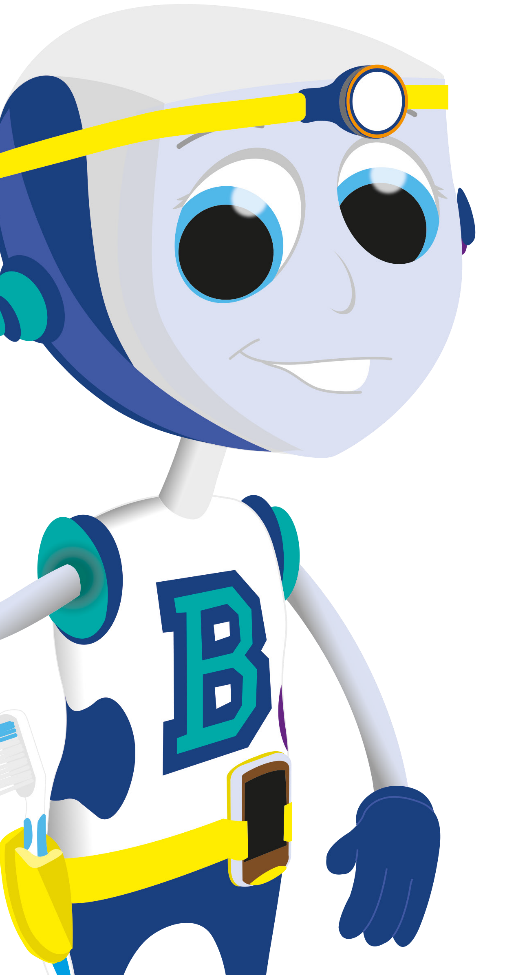 So, if we have less sugary  food and drink we will  have less tooth decay.
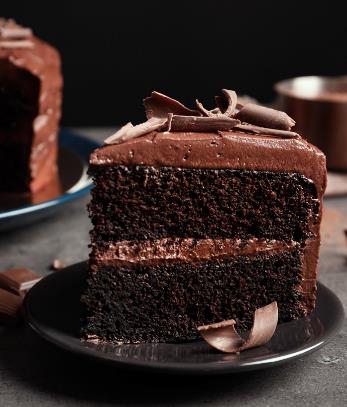 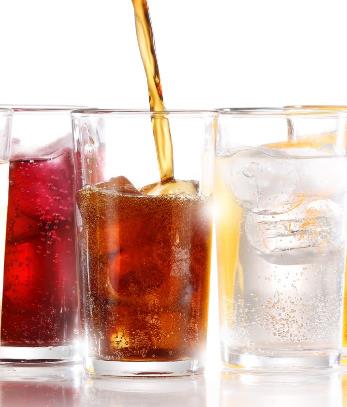 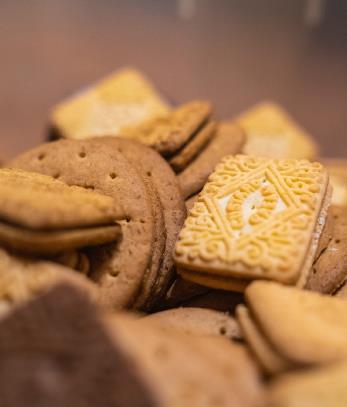 © Oral Health Foundation www.dentalhealth.org
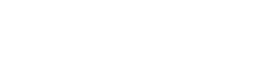 KEY STAGE 2 Lesson 2
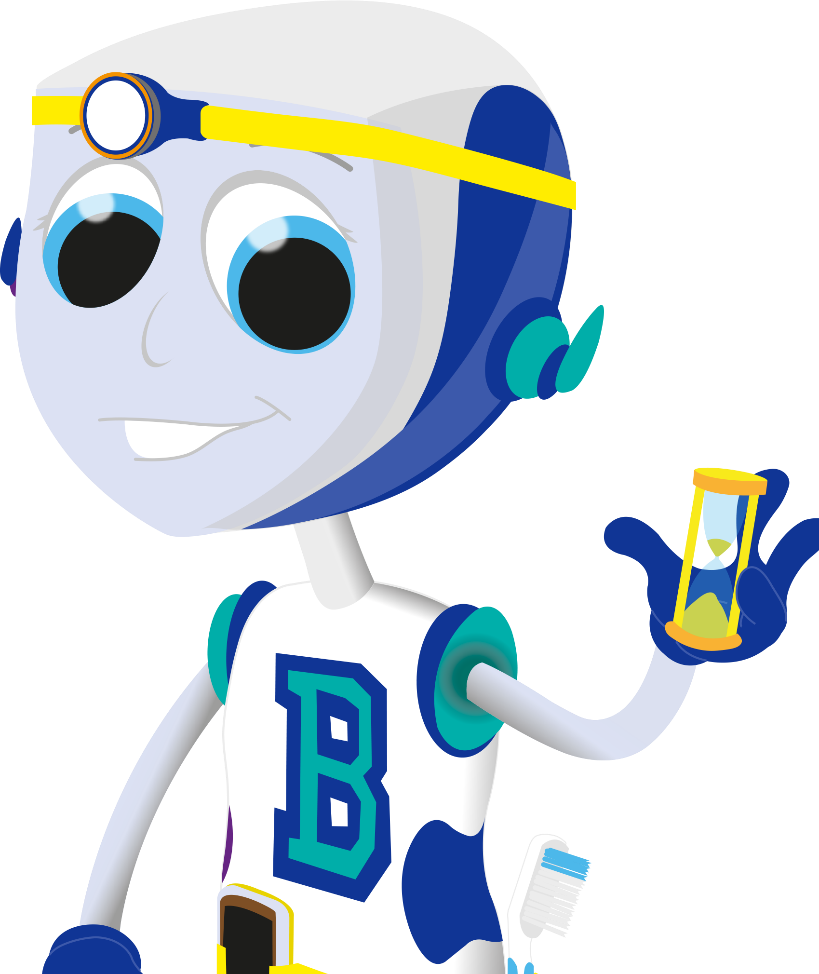 Preventing  Dental Decay
© Oral Health Foundation www.dentalhealth.org
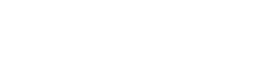 KEY STAGE 2 Lesson 2
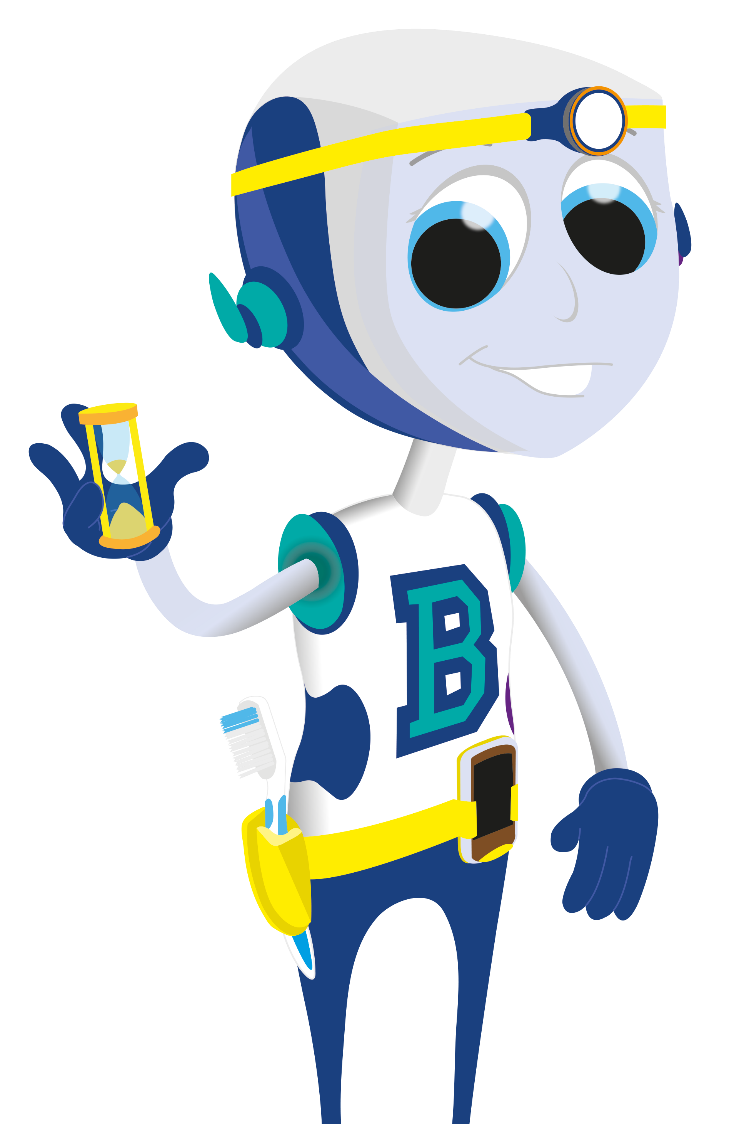 To keep your teeth and gums  healthy, you need to brush  them for 2 minutes last thing  at night and at least one other  time during the day, using a  fluoride toothpaste.
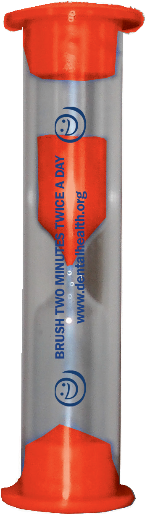 © Oral Health Foundation www.dentalhealth.org
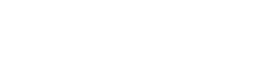 KEY STAGE 2 Lesson 2
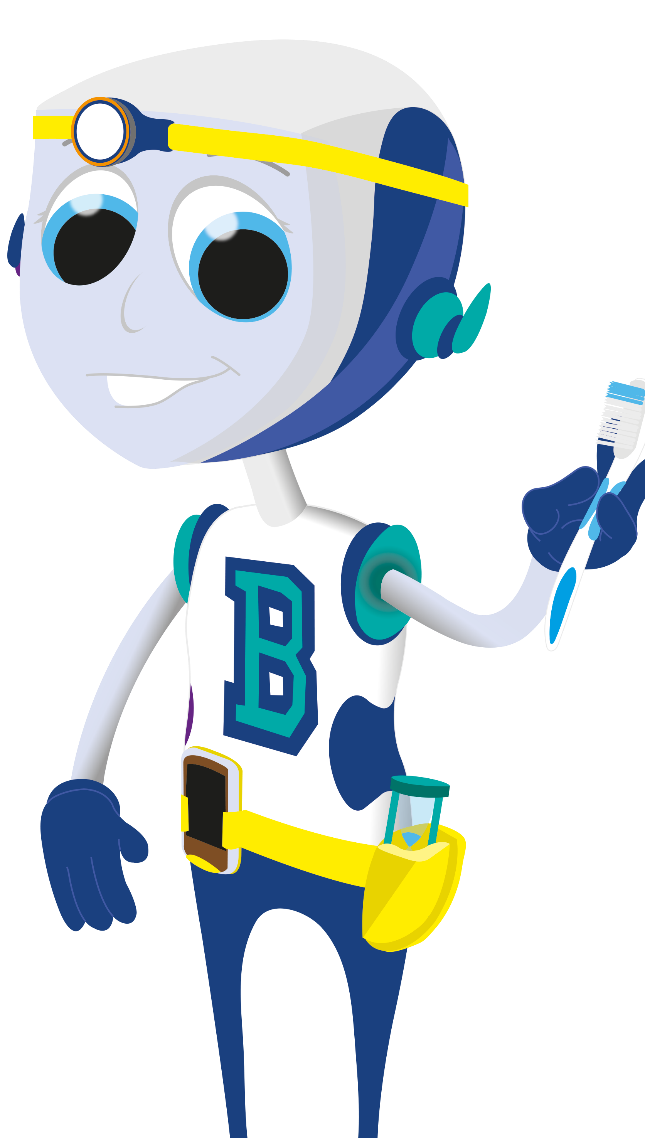 Fluoride is a natural mineral that  helps to strengthen the enamel on  our teeth and prevent dental decay.
The toothpaste that you  use, should contain 1350-  1500 parts per million (PPM)  fluoride, to protect your  teeth against dental decay.
© Oral Health Foundation www.dentalhealth.org
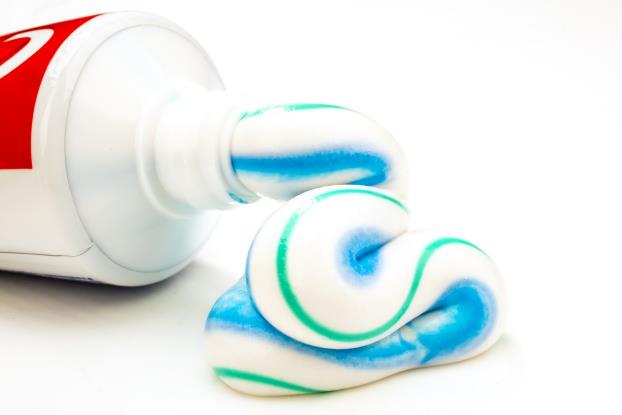 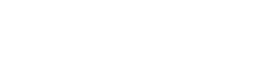 KEY STAGE 2 Lesson 2
Your toothbrush should have a  small head and soft-medium  textured filaments (bristles).
You should change your toothbrush  every 3 months, or sooner if the  filaments loo splayed or worn.

You should also change  your toothbrush after  you have been poorly.
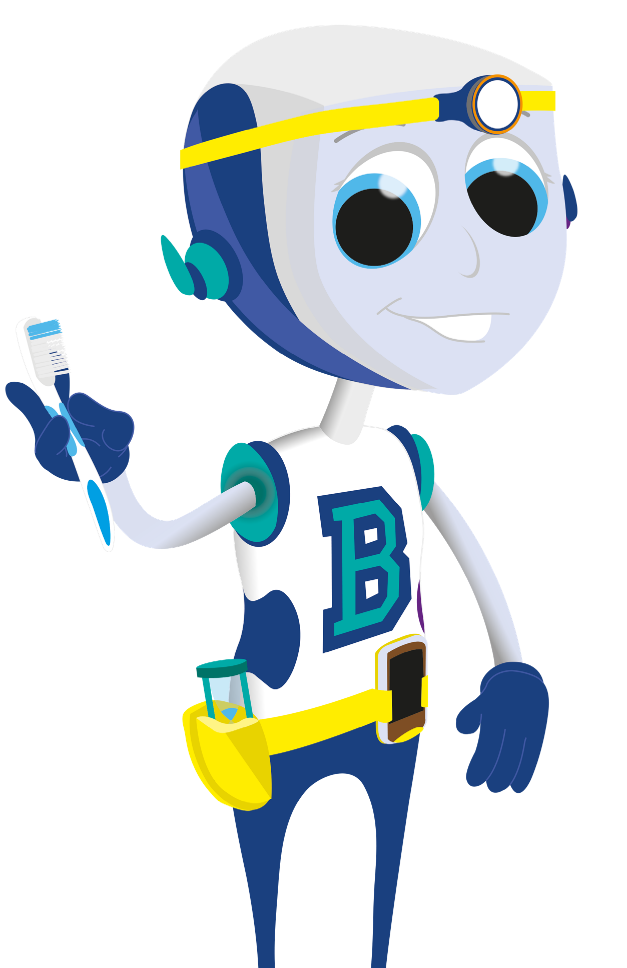 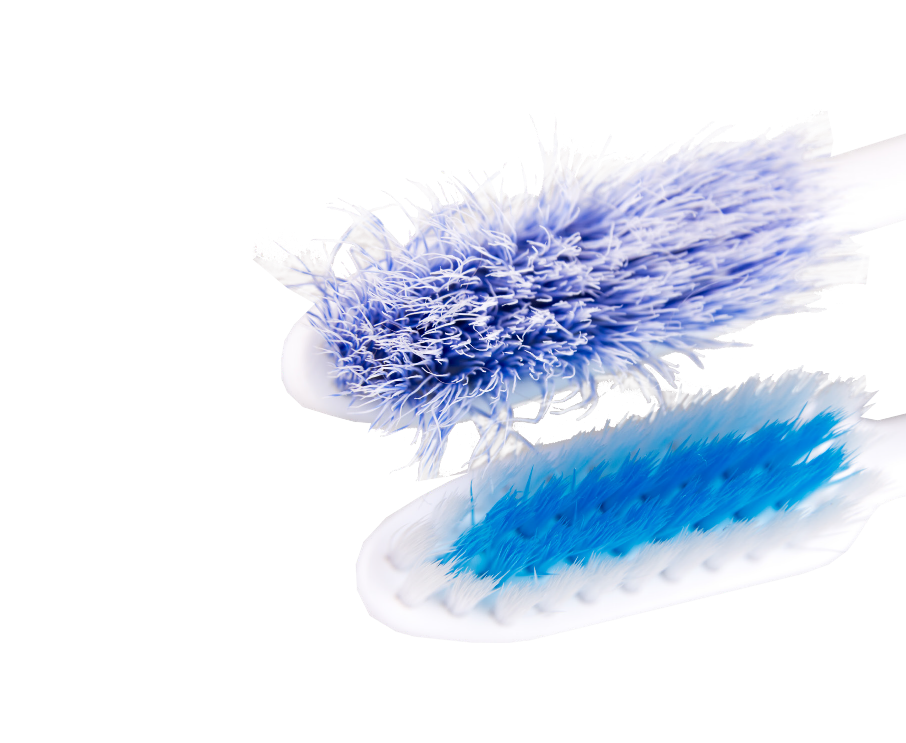 © Oral Health Foundation www.dentalhealth.org
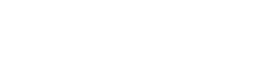 KEY STAGE 2 Lesson 2
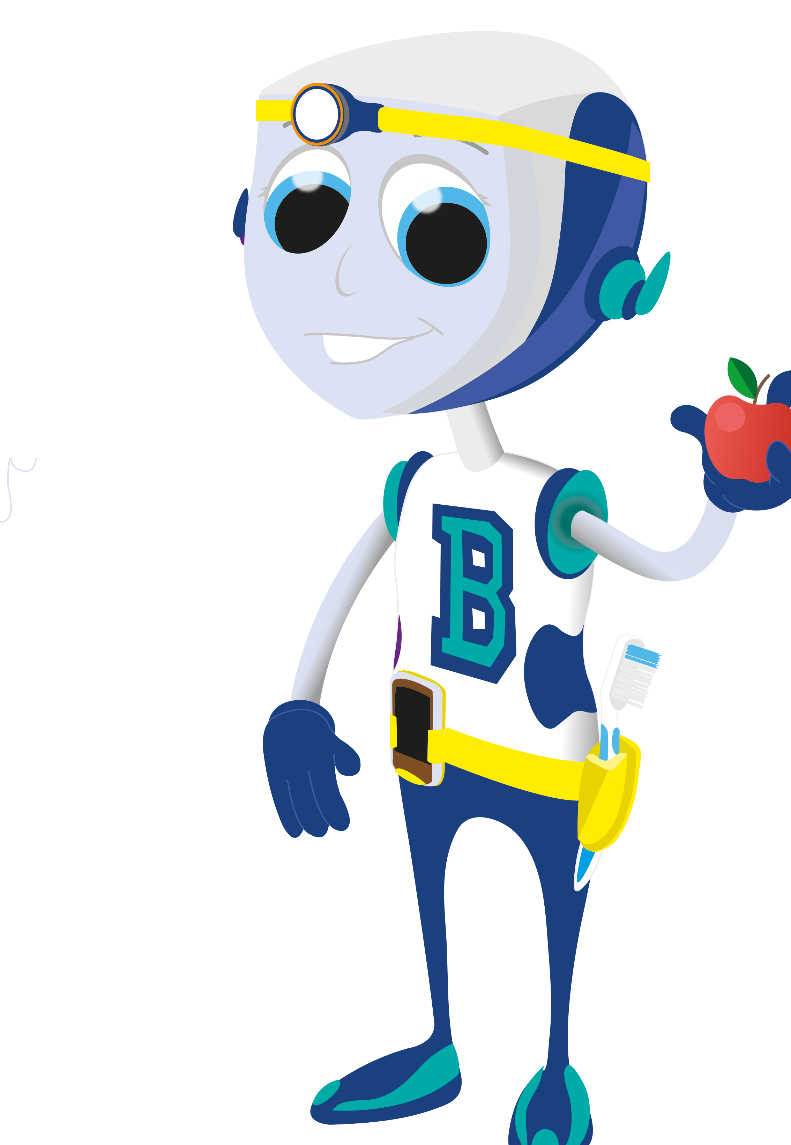 Having a  balanced diet that  is low in sugar will  help prevent dental
decay.
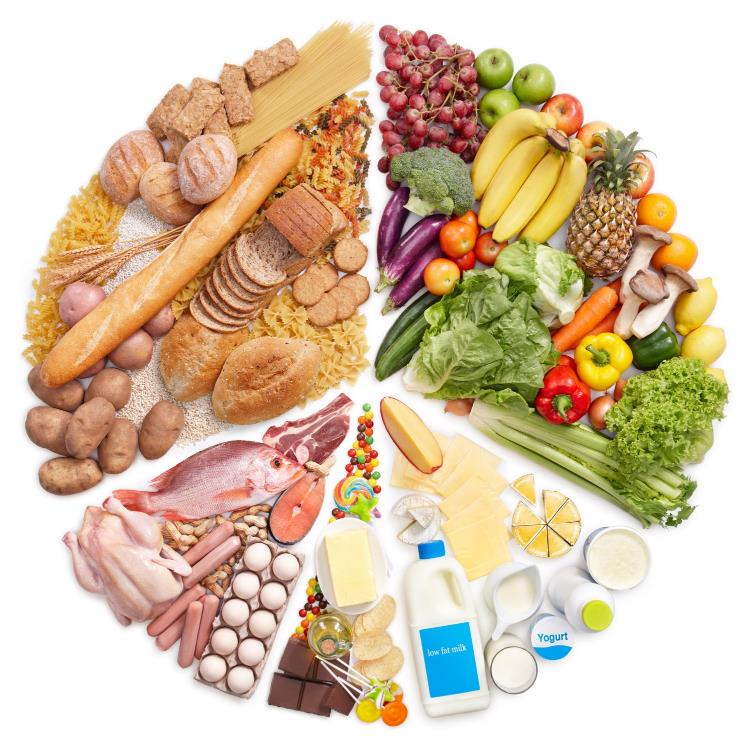 © Oral Health Foundation www.dentalhealth.org
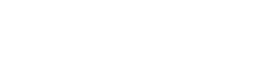 KEY STAGE 2 Lesson 2
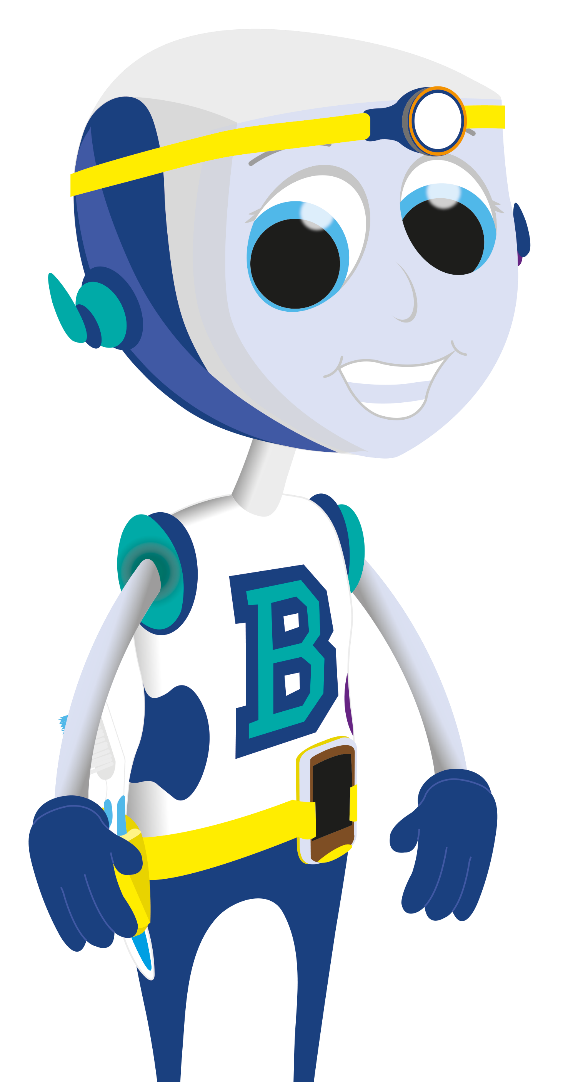 Milk and water are the  best things to drink for  dental health.
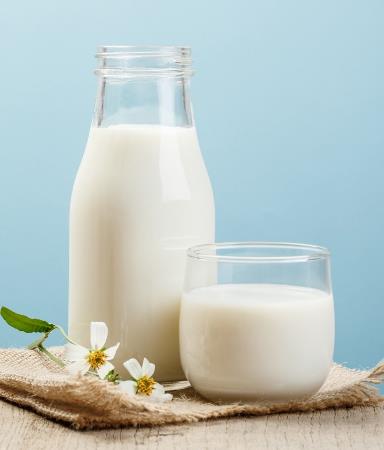 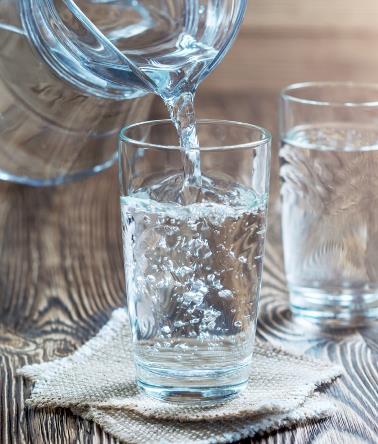 © Oral Health Foundation www.dentalhealth.org
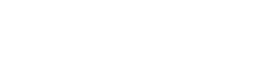 KEY STAGE 2 Lesson 2
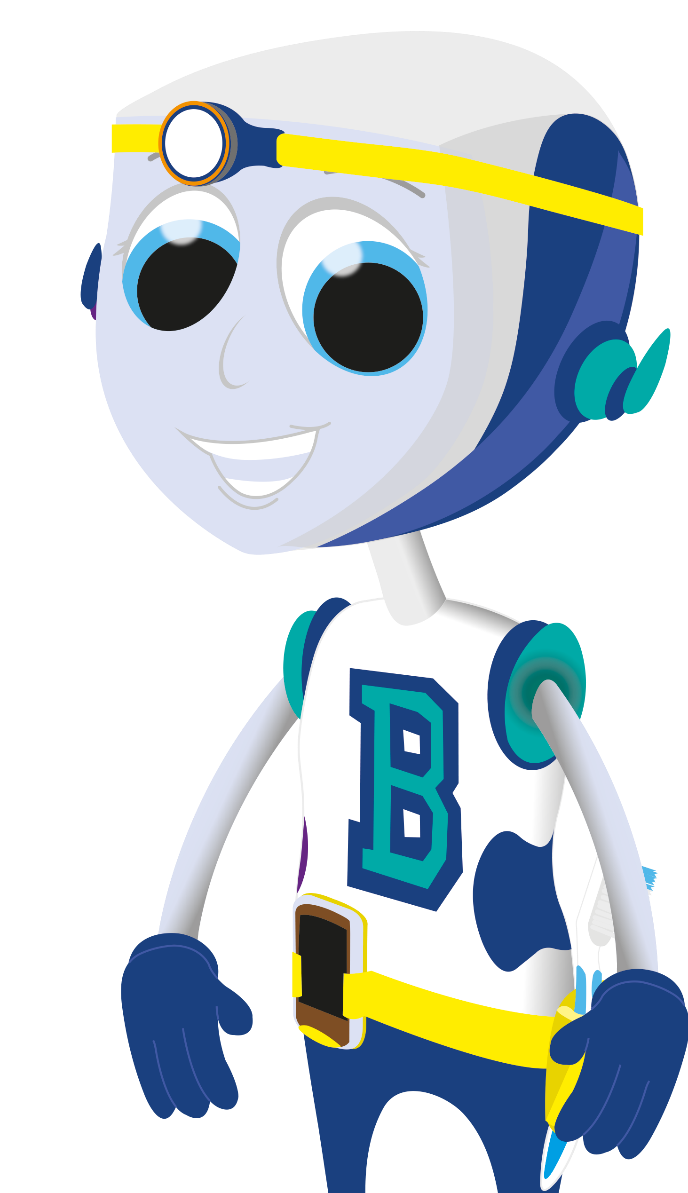 Dental decay is a  preventable disease, if you  have a healthy diet and
a good toothbrushing  routine.
© Oral Health Foundation www.dentalhealth.org
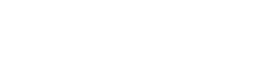 KEY STAGE 2 Lesson 2
TOOTHBRUSHING
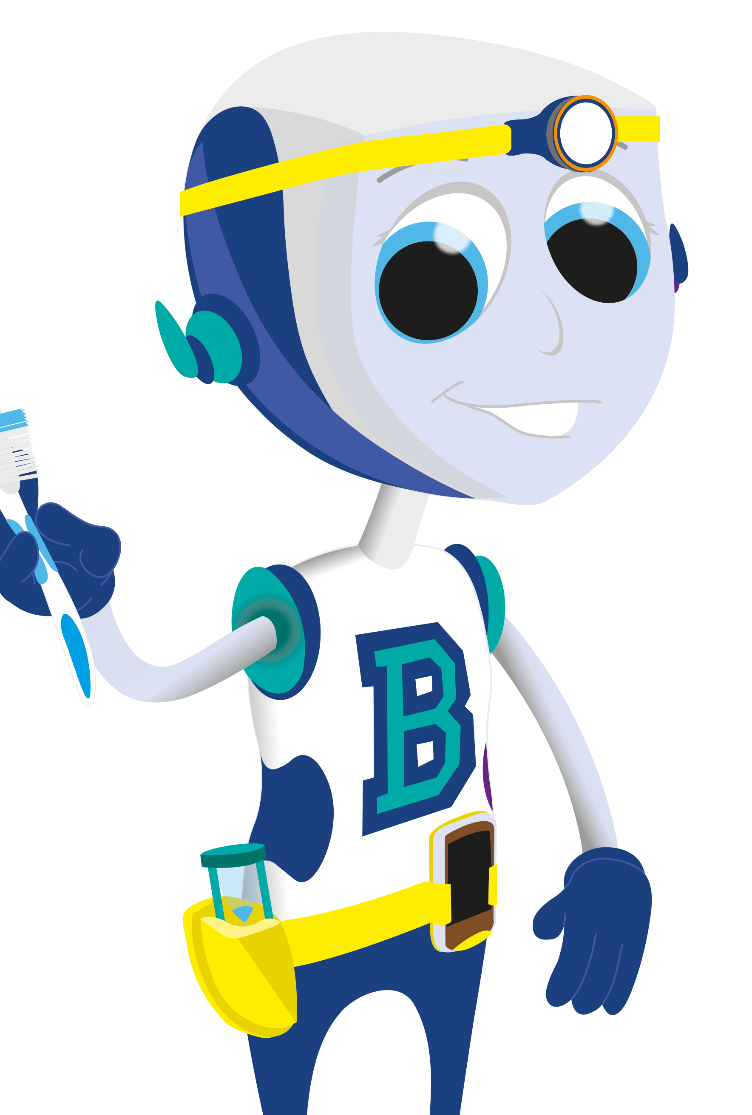 Place a pea-sized blob of  fluoride toothpaste on your  toothbrush.
© Oral Health Foundation www.dentalhealth.org
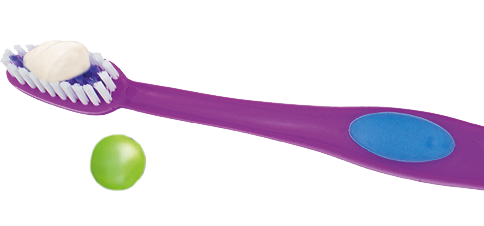 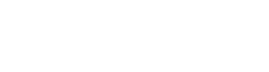 KEY STAGE 2 Lesson 2
TOOTHBRUSHING
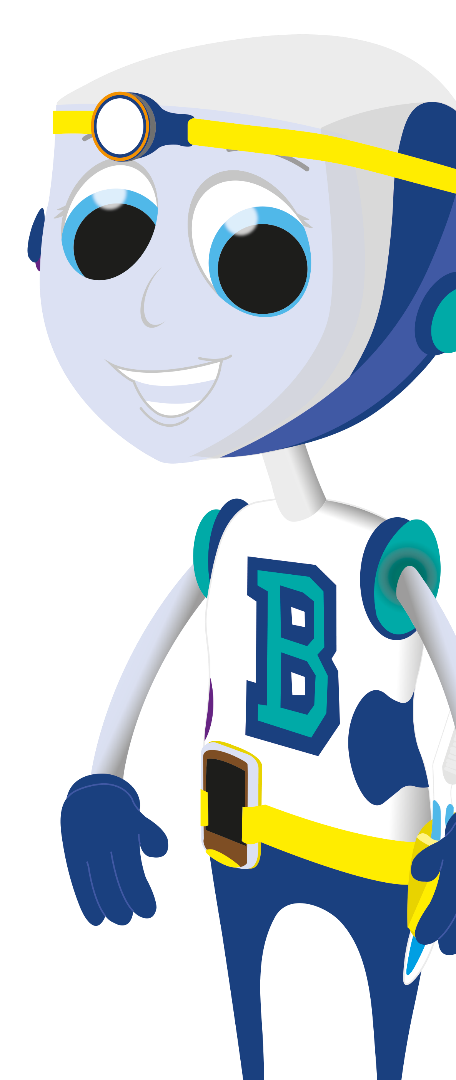 Put the head of the  toothbrush at a  45-degree angle  by your gumline.
Move the  toothbrush in small,  circular movements  several times on  every surface of
the tooth.
© Oral Health Foundation www.dentalhealth.org
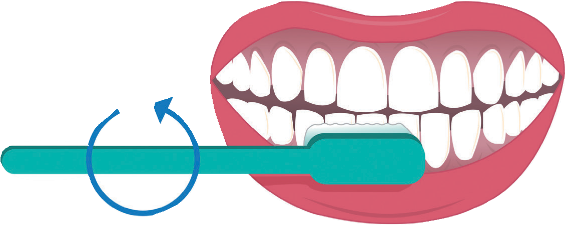 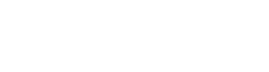 KEY STAGE 2 Lesson 2
TOOTHBRUSHING
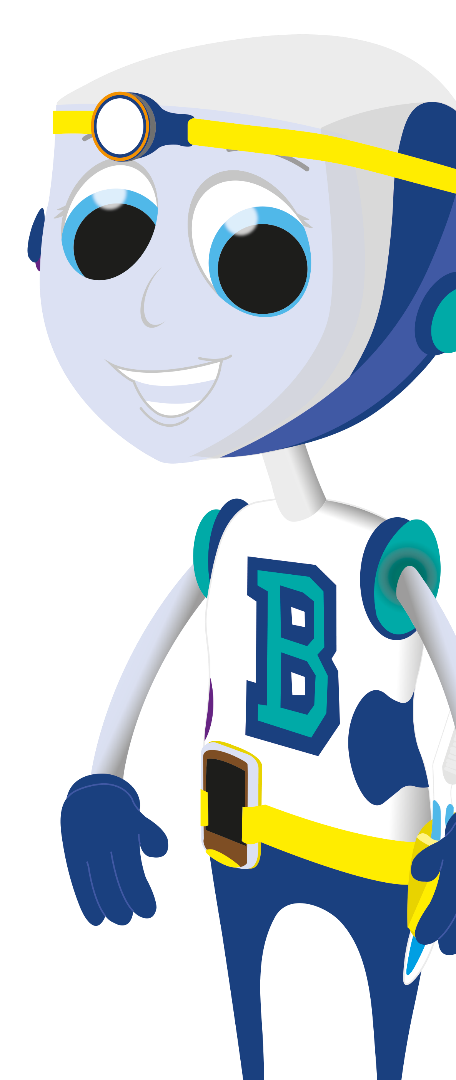 Brush the insides, then  the outsides and lastly  the biting surface of  every tooth. Brush along  the gum line too.

Spend 2 minutes  doing this –  don’t rush.
© Oral Health Foundation www.dentalhealth.org
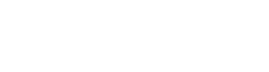 KEY STAGE 2 Lesson 2
TOOTHBRUSHING
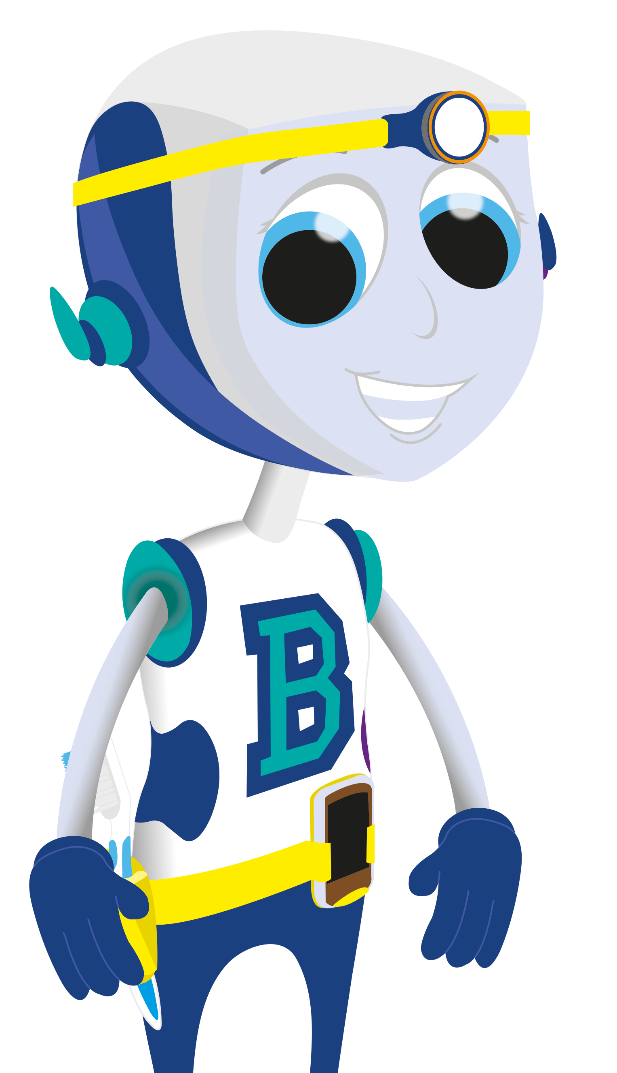 Spit out the excess toothpaste,  but do not rinse your mouth as  this will wash all of the fluoride  off your teeth before it has had  chance to work.
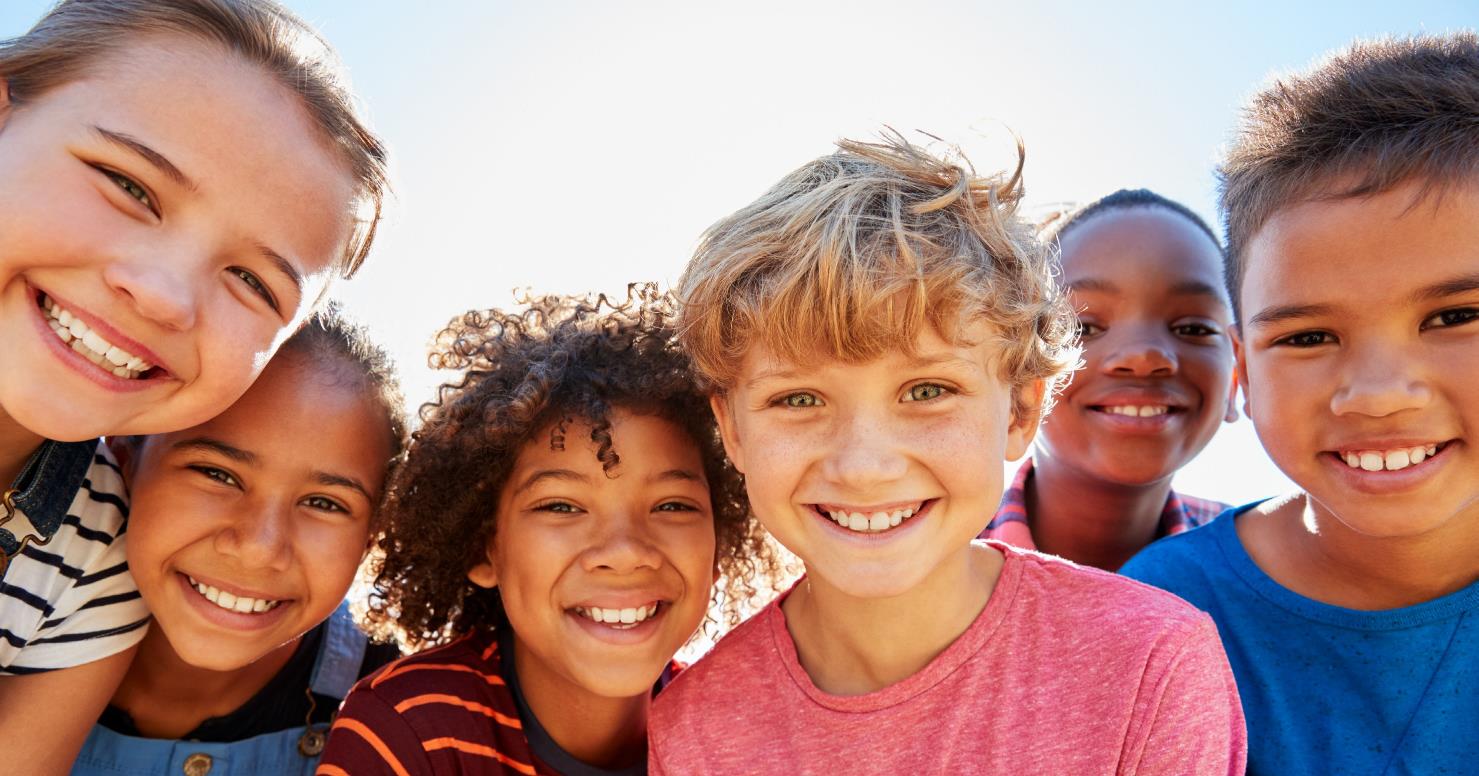 g





talhealth.or
.den
w
w  w

tion

ounda F



ealth H
al
r  O
©
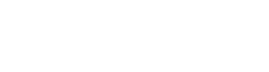 KEY STAGE 2 Lesson 2